PROJETO LOTE  URBANIZADO
PROJETO LOTE URBANIZADO
Projeto viabilizado pela parceria:
Governo Estadual
Governo Municipal
Cidadão
PROJETO LOTE URBANIZADO
O Projeto Lote Urbanizado, Aquisição, Autoconstrução,  Reforma e Ampliação  da  Unidade Habitacional foi  instituído pela LEI nº 4.888, de 20 de julho de 2016;  regulamentado pelo DECRETO NORMATIVO nº 14.576,  de 6 de outubro de 2016, visa atender a população de  baixa renda de MS.
PÚBLICO ALVO
População com renda familiar de até     5 (cinco) salários mínimos e que  não tenham sido beneficiado em  nenhum Programa Habitacional  Federal, Estadual e Municipal.
DEFINIÇÃO
 DO LOTE URBANIZADO
É a construção da BASE de uma residência de	42,56m²	de	área construída, constituída	de	fundação, instalações hidráulicas	e sanitárias enterradas, contrapiso e a 1ª fiada em alvenaria.

A	Base	–	denominada	1ª etapa	–	será executada	para	comportar dois	quartos, sala/cozinha e banheiro.
FIGURA DO LOTE  URBANIZADO
DEFINIÇÃO
DO LOTE URBANIZADO
Além da “ 1ª Etapa da Obra” ou BASE, o Lote Urbanizado terá  uma “2ª Etapa da Obra”.

A “2ª Etapa da Obra” é o complemento da construção para  que a unidade habitacional tenha condições de  habitabilidade. Com instruções e acabamentos especificados  em cartilha a ser fornecida pela AGEHAB/MS.
RESPONSABILIDADES AGEHAB/SELECIONADO
A “1ª Etapa da Obra”	será executada pela AGEHAB/MS e será doada ao selecionado após este concluir a “ 2ª Etapa da Obra”  e receber o habite-se.
A “2ª“Etapa da Obra” será construída às expensas do selecionado (compra de material e mão de obra para execução).
O prazo para concluir a “2ª etapa da obra” é de 24 meses, após a assinatura de autorização para execução da obra.
A “2ª Etapa da Obra” se constituirá de 10 fases que serão explicadas mais adiante.

A moradia somente poderá ser habitada após emissão do habite-se, conforme código de obras do município.
RESPONSABILIDADES AGEHAB/SELECIONADO
O selecionado receberá uma cartilha da AGEHAB/MS com o projeto habitacional completo e a relação de material de construção.

A Regularização do imóvel no Cartório é de responsabilidade do selecionado.
RESPONSABILIDADES MUNICÍPIO
Doar o terreno regularizado perante o  cartório, com o devido licenciamento  ambiental, dotado de infraestrutura básica como água, energia, arruamento e iluminação pública;

Executar a limpeza e	patamarização dos	lotes, conforme orientação AGEHAB, antes do início da obra;
RESPONSABILIDADES MUNICÍPIO
III.  Prestar assistência técnica ao selecionado, a qual  consistirá em acompanhar a execução da “2ª Etapa da Obra”,  por intermédio de, no mínimo, um profissional responsável  técnico pela execução da obra e de um mestre de obra, para  orientar a autoconstrução;

IV.  Providenciar o alvará de construção da “2ª Etapa da  Obra” e o Habite-se;

V.  Cadastrar e acompanhar a seleção dos pretendentes no  sistema eletrônico da AGEHAB.
FASES DE EXECUÇÃO DO PROJETO LOTE URBANIZADO
A “2ª Etapa” é dividida em 10 fases que deverão ser cumpridas dos prazos estabelecidos a partir da Assinatura da Autorização para Execução, sendo:
FASES DE EXECUÇÃO
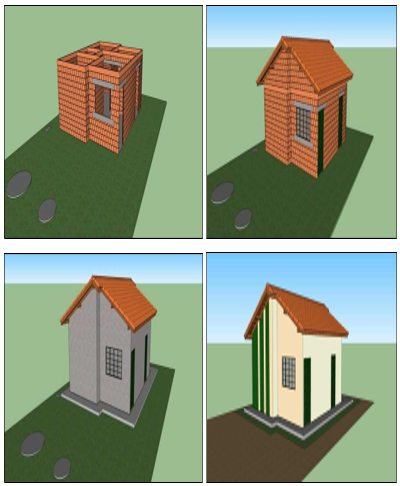 CADASTRAMENTO E PRÉ-SELEÇÃO
O cadastramento será feito pelo sistema online  da AGEHAB/MS em parceria com o Município.
C  ritérios a serem	aprovados pelo Conselho Estadual das Cidades: 
Cotas de reserva para idoso e pessoa com deficiência.
CADASTRAMENTO E PRÉ-SELEÇÃO
PONTUAÇÃO:
Mulher chefe de família;
Idade do pretendente titular;
Tempo de residência no município;
Número de filhos;
Dependentes idosos e/ou com doenças crônicas incapacitantes;
Renda familiar de R$ 880,00 a R$ 2.200,00.

Obs. A comprovação será feita com documento, quando couber, ou  declaração de próprio punho. A relação dos pré-selecionados serão  publicadas com prazo de 15 dias para recurso dos interessados.
Pré-Seleção e Comprovação
O pré-selecionado deverá comprovar a  compra dos tijolos e cimentos da primeira  fase (em torno de R$ 1.600,00) mediante a  apresentação de Nota Fiscal de compra de  materiais de construção em seu nome ou  familiar num prazo de 30 dias após “Termo  de ciência de Aprovação da pré-seleção”  expedido pelo Município.
SELEÇÃO FINAL
O pretendente terá a aprovação da sua  seleção após a apresentação da Nota Fiscal e  assinará um contrato com o Município e  Estado assumindo responsabilidades e  recebendo autorização para início de obra.
FASES E PRAZOS
Após autorização de início de obra, o  selecionado terá prazo de 6 (seis) meses para a  execução e conclusão da  “1ª fase” da  “2ª  etapa”;
 Caso o selecionado não conclua 1 ª Fase no  prazo acima o mesmo será substituído e será  convocado o pretendente pré-selecionado  subsequente.
ENTREGA DA MORADIA
Sendo constatado  pela fiscalização da AGEHAB que o  selecionado executou de forma correta a “2ª Etapa da Obra”,  será emitido laudo atestando a execução, e, após a emissão
do	habite-se	pelo	Município,	o	imóvel	será	doado	ao
selecionado por contrato de doação
IMPORTANTE!
A	regularização	do	IMÓVEL	no  responsabilidade do selecionado.
Cartório	é	de
PROPOSTA DE CRONOGRAMA DAS AÇÕES
O processo de cadastramento será realizado a partir de 9 de  janeiro conforme proposta de cronograma abaixo:
PROPOSTA DE CRONOGRAMA DAS AÇÕES
AÇÕES LOCAIS PARA INÍCIO
 	DO CADASTRAMENTO
Conjunto de ações propostas para serem realizados no Município para  início do Cadastramento.
– treinamento da equipe municipal, quanto ao funcionamento do  sistema de cadastramento/inscrição;
– apresentação do projeto Lote Urbanizado quanto: objetivo,  funcionamento, público alvo, responsabilidades e pontos críticos para a  equipe social e de engenharia do Município;
– apresentação para a população do projeto destacando os “ganhos” e  as responsabilidades que os selecionados deverão assumir;
– divulgação através de entrevistas e spots em rádio local, destacando  o público alvo e o funcionamento do programa.
Período de Cadastramento
Tempo previsto para o  cadastramento: 30 dias após  o início.
AÇÕES NECESSÁRIAS ANTES  DO INÍCIO DAS OBRAS
ITEM 1 – PATAMARIZAÇÃO DOS LOTES;  ITEM 2 - COMPACTAÇÃO DOS TERRENOS;  ITEM 3 – LOCAÇÃO DOS LOTES;
ITEM 4 – EXECUTAR O ARRUAMENTO;
ITEM 5 – VIABILIZAR O FORNECIMENTO DE ÁGUA;  ITEM 6- VIABILIZAR O FORNECIMENTO	DE ENERGIA .
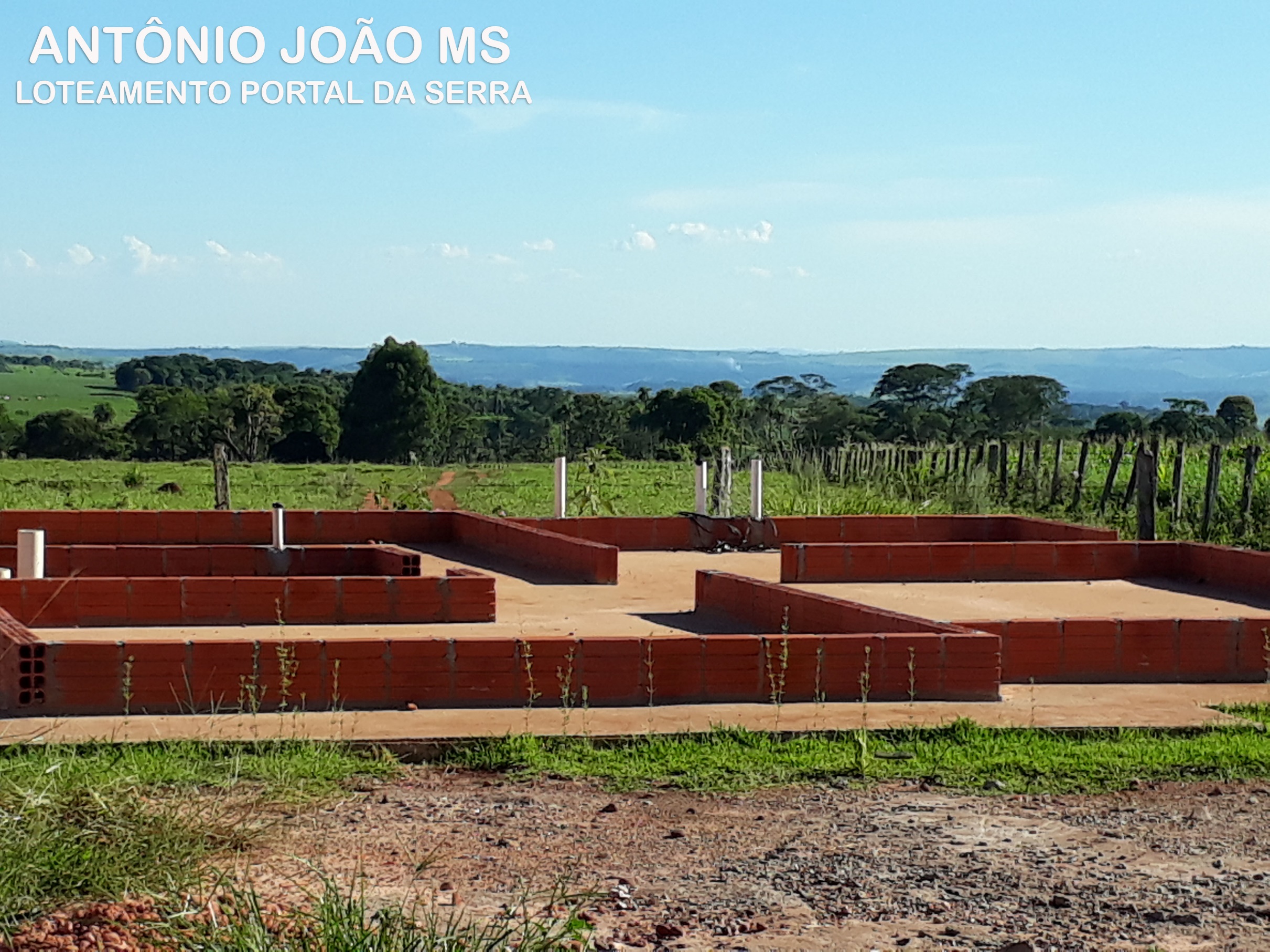 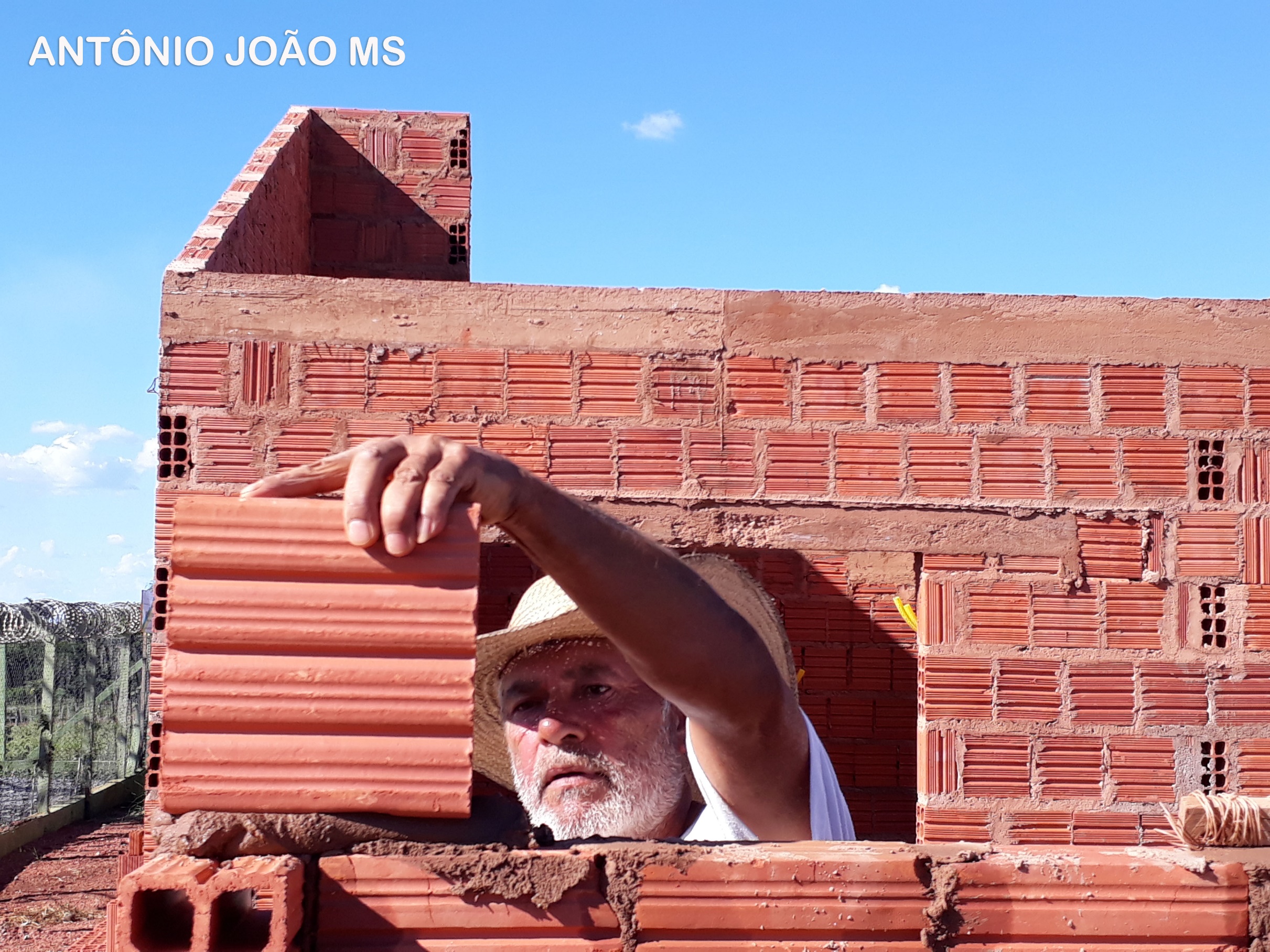 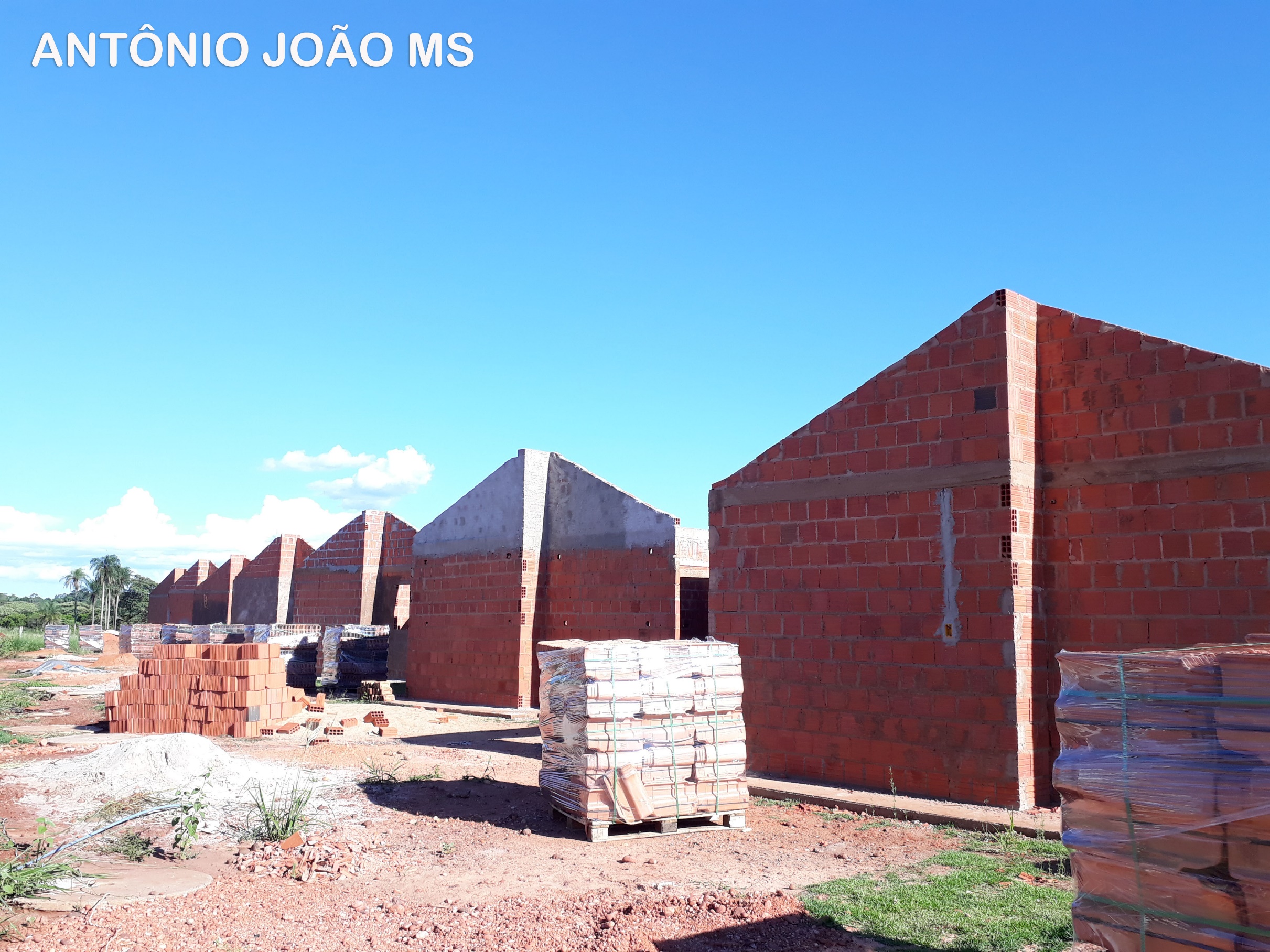 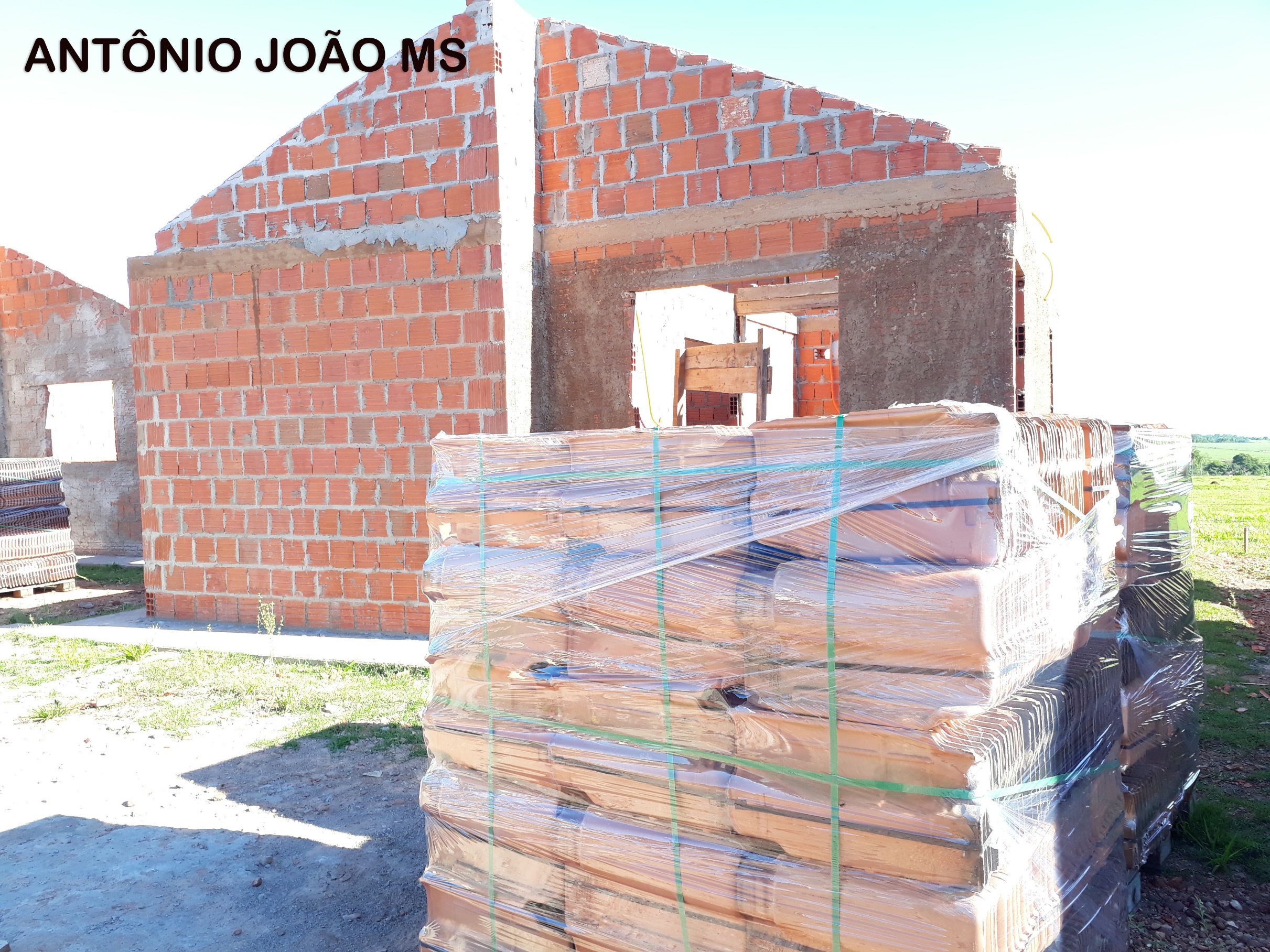 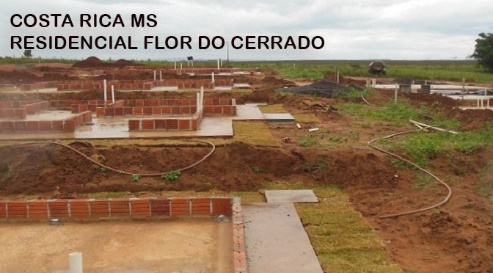 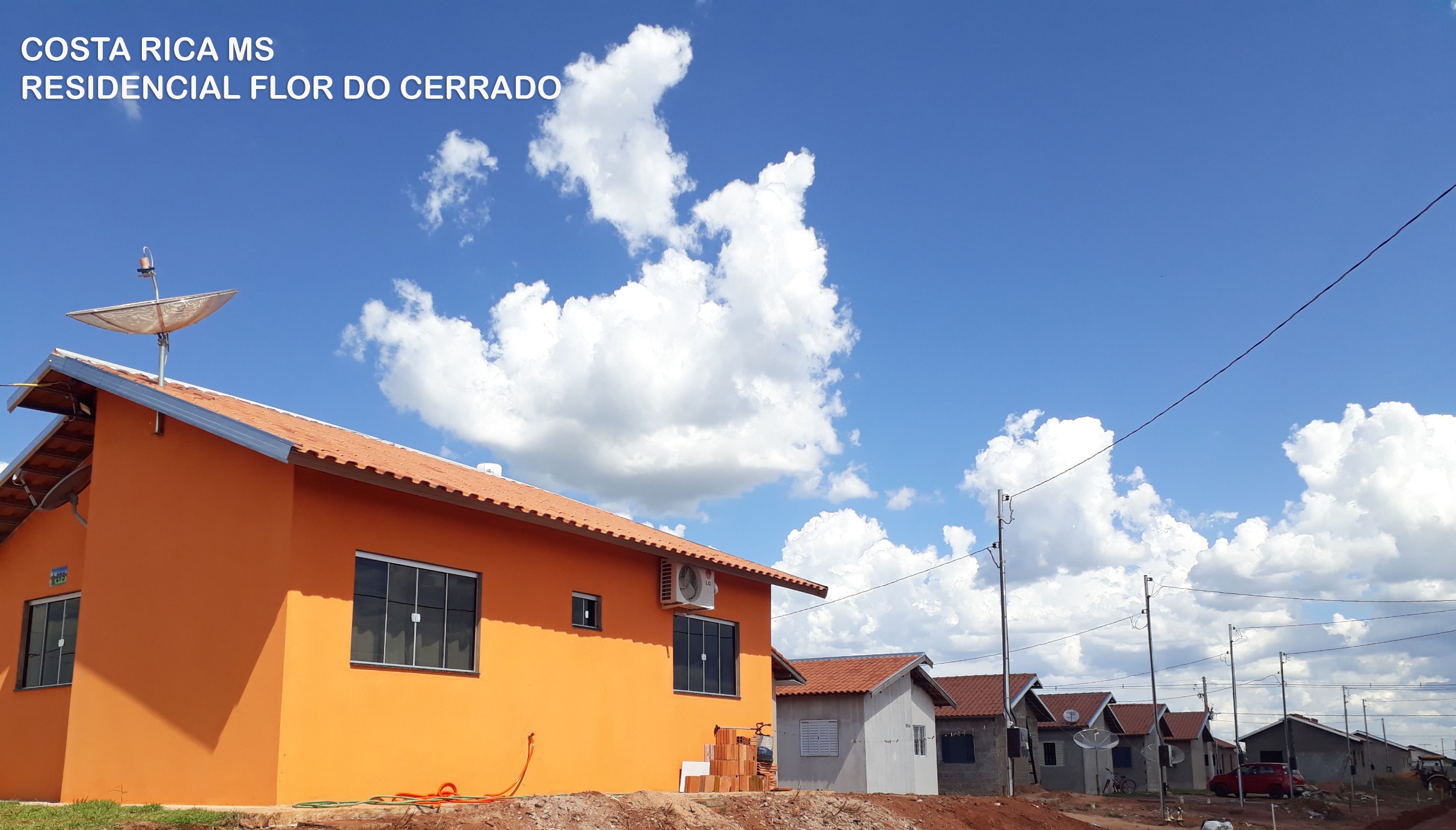 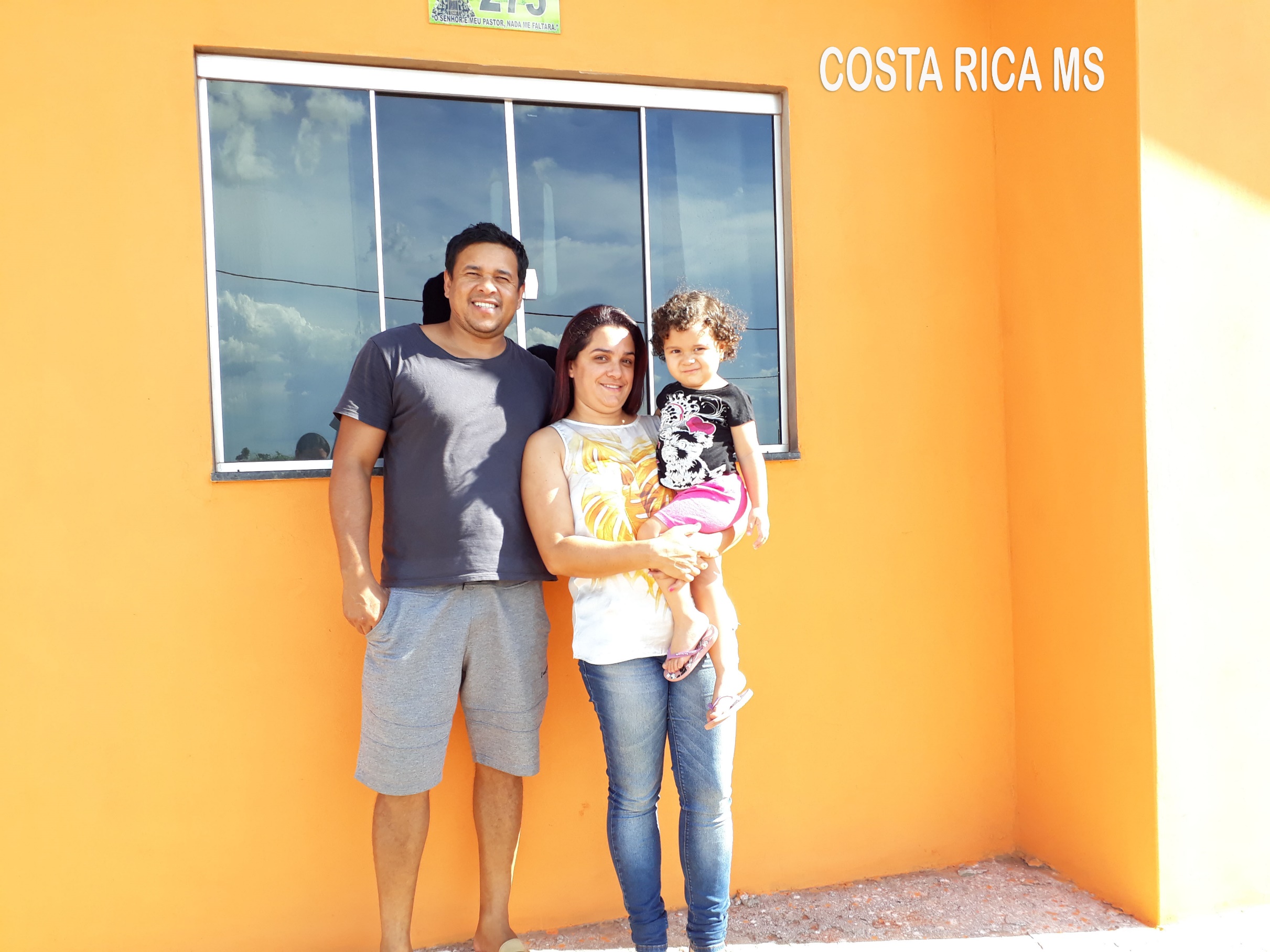 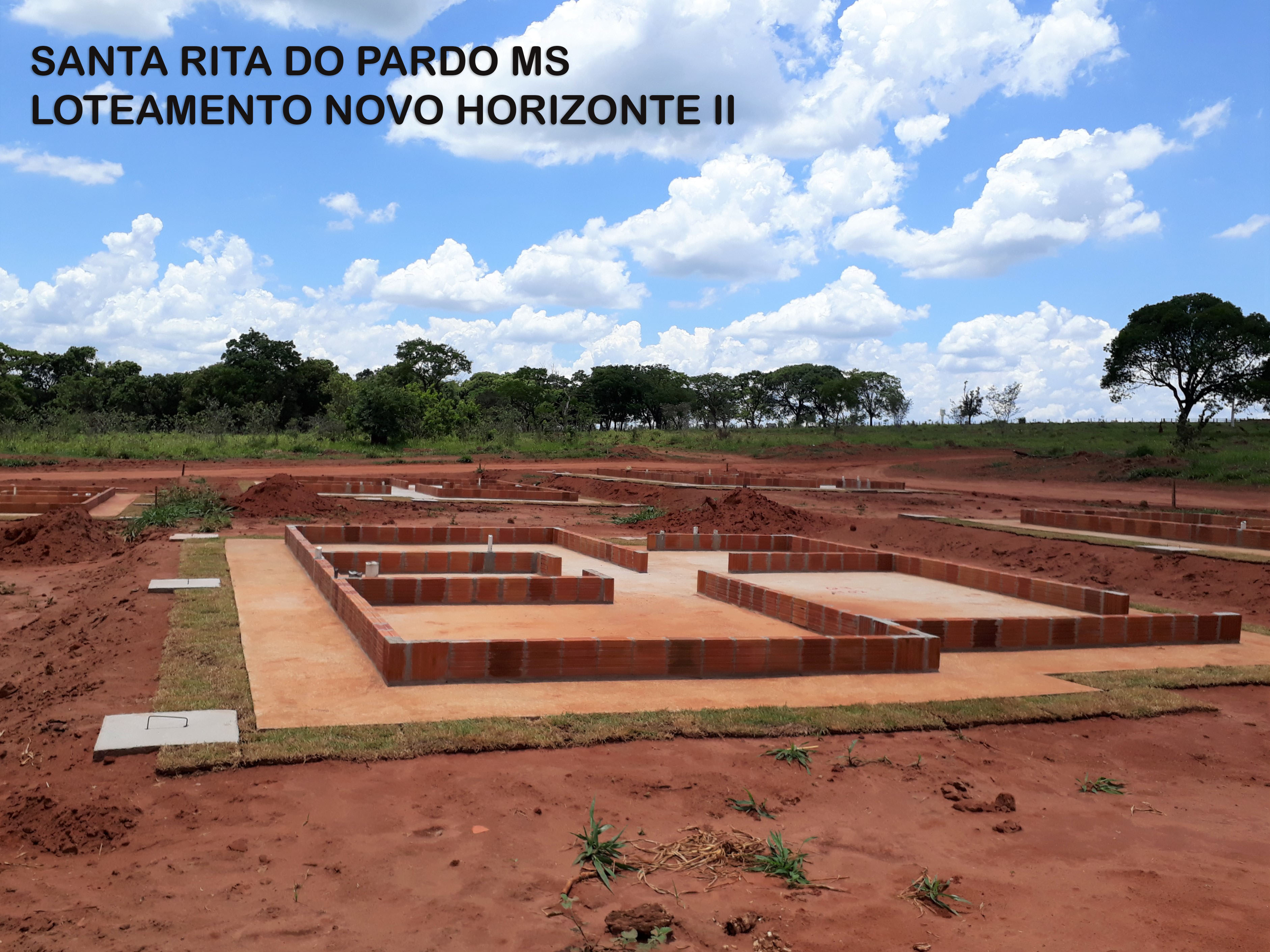 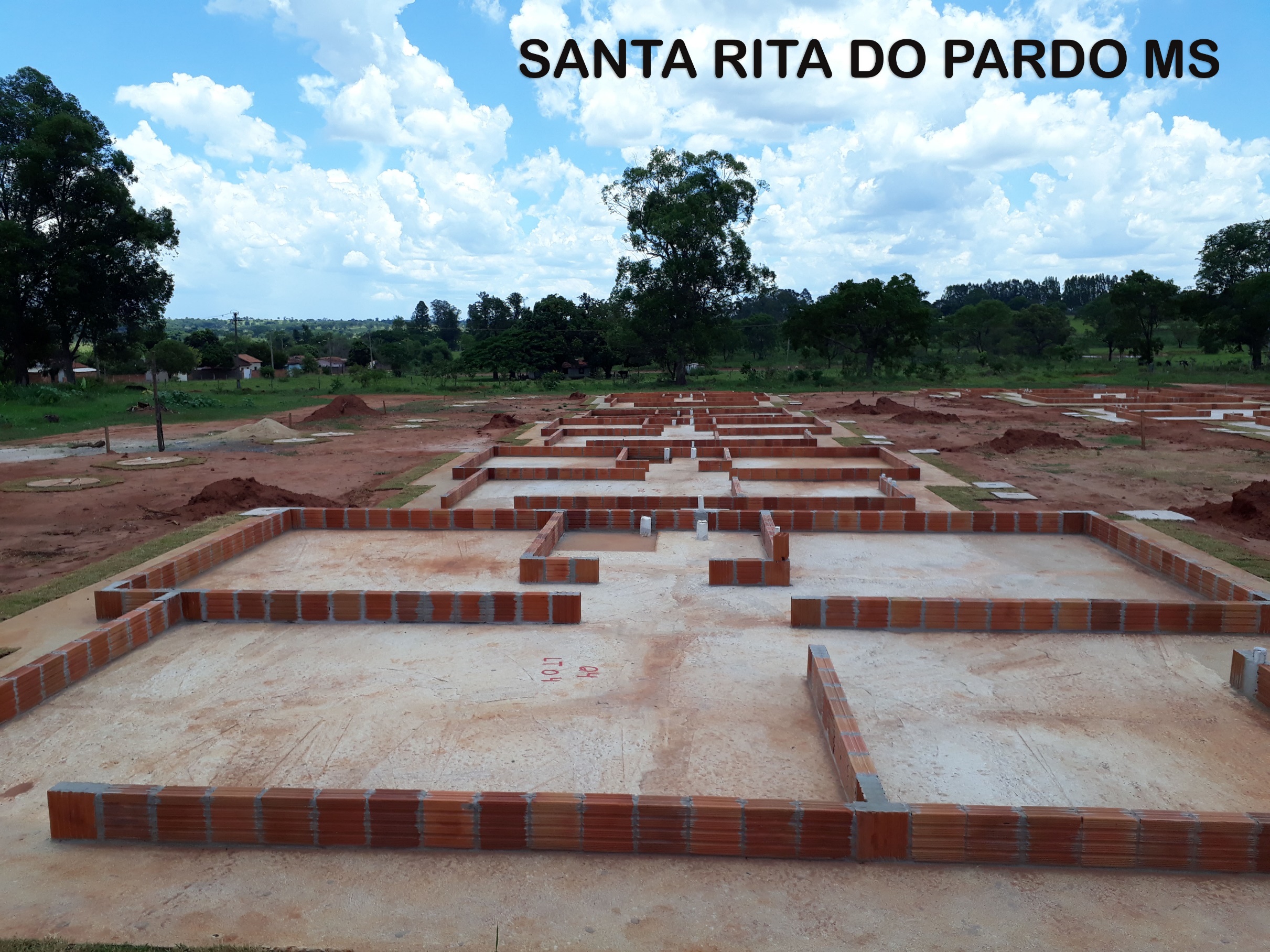 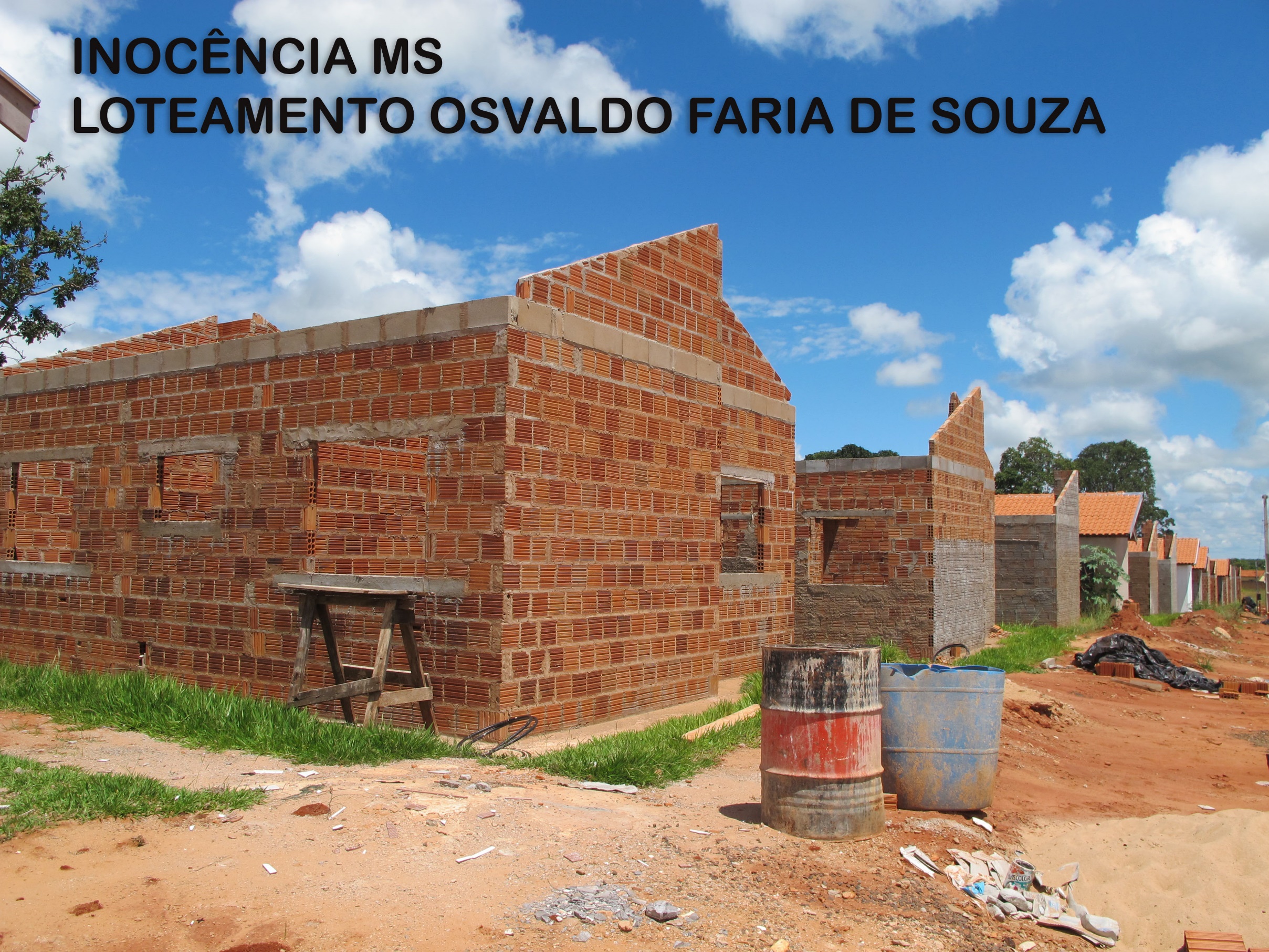 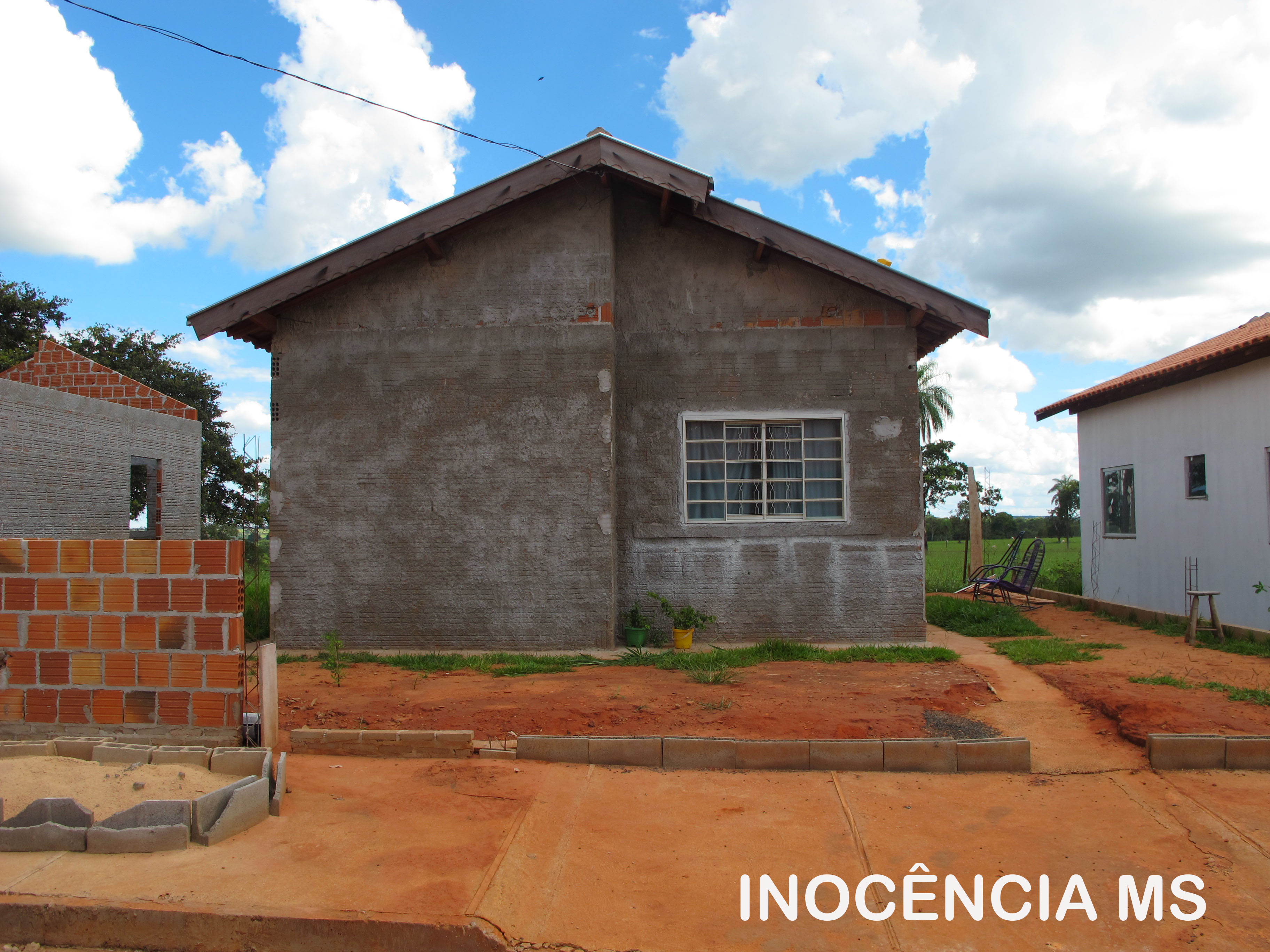 INOCÊNCIA - MS
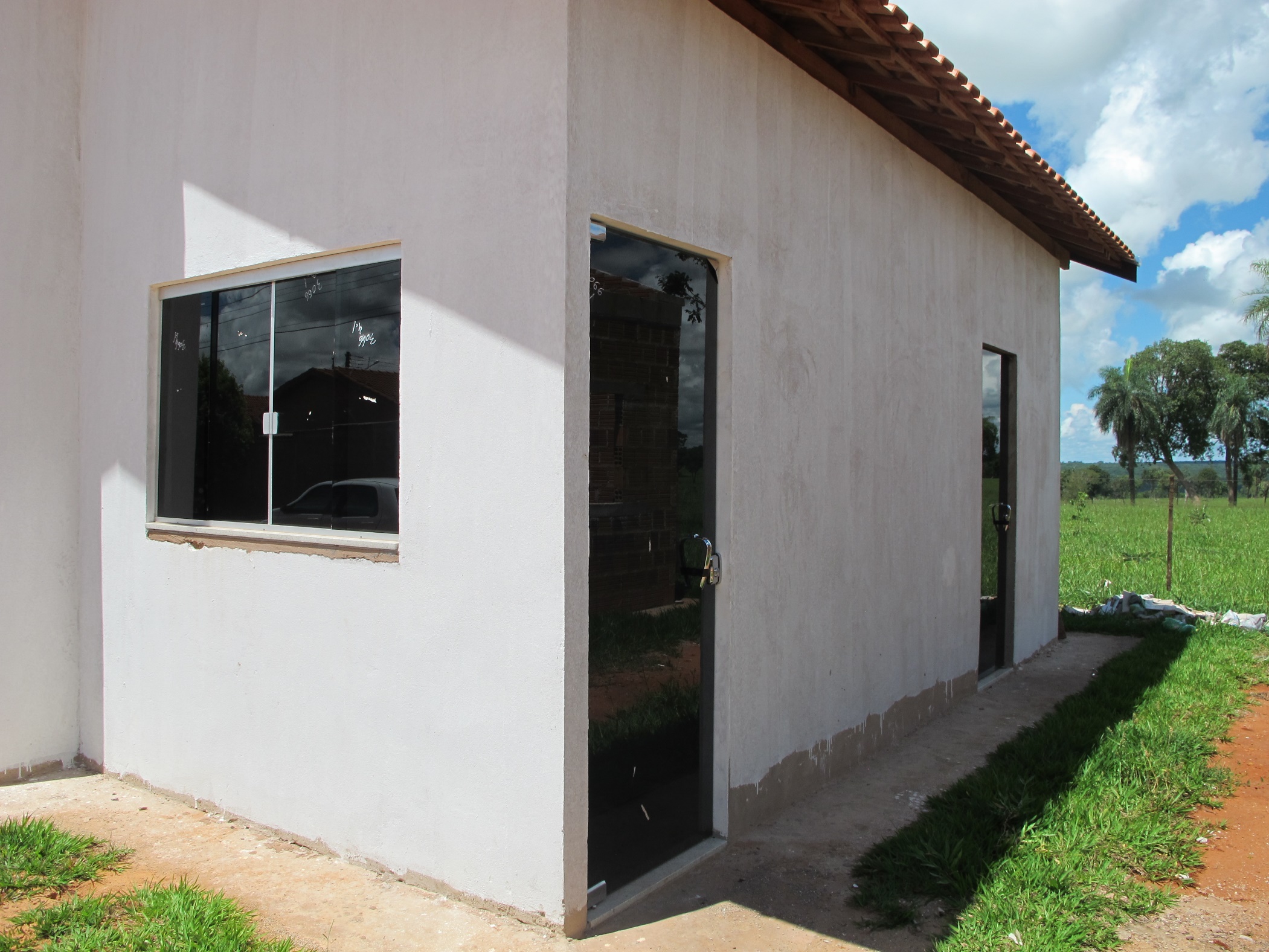 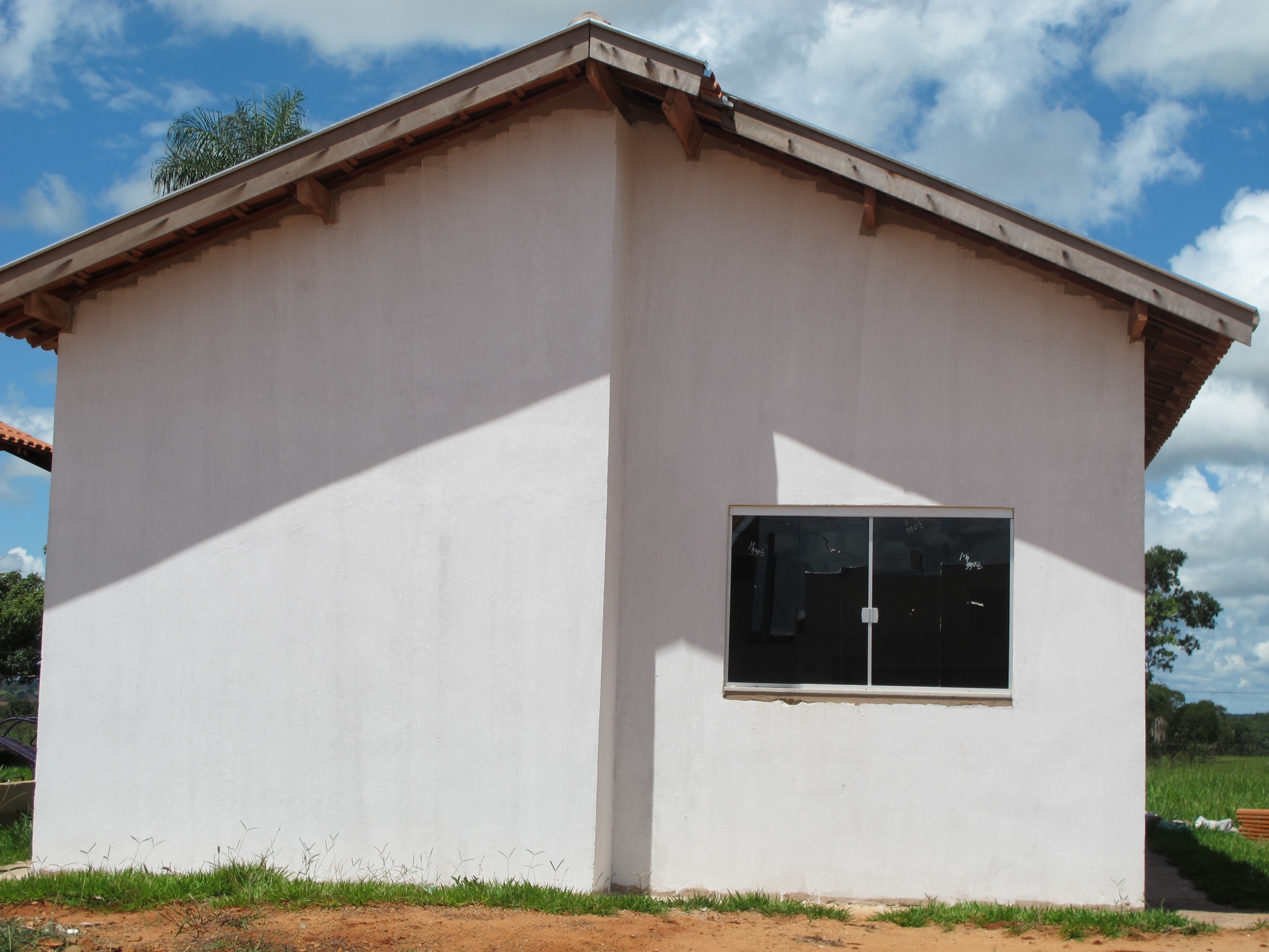 INOCÊNCIA - MS
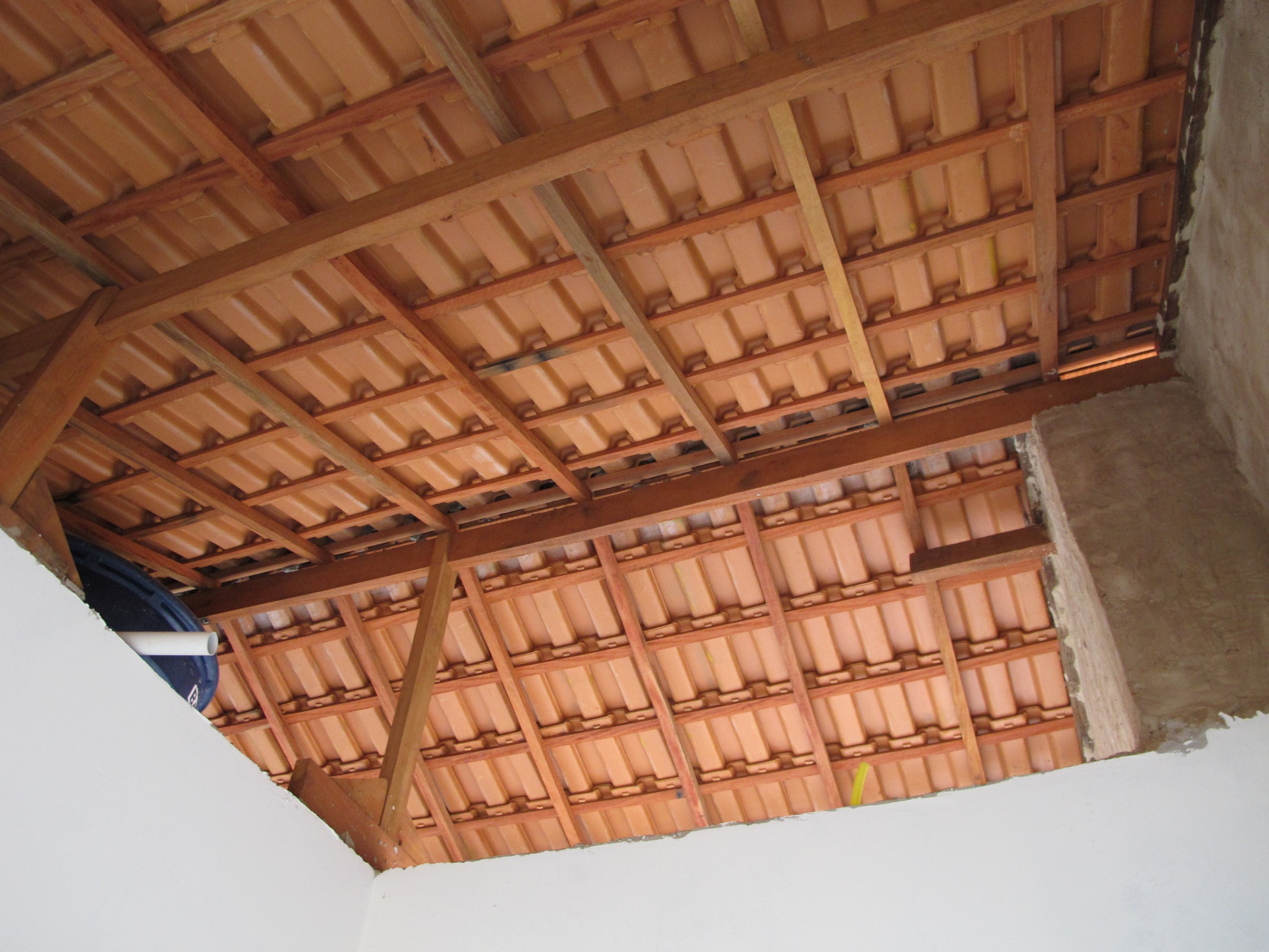 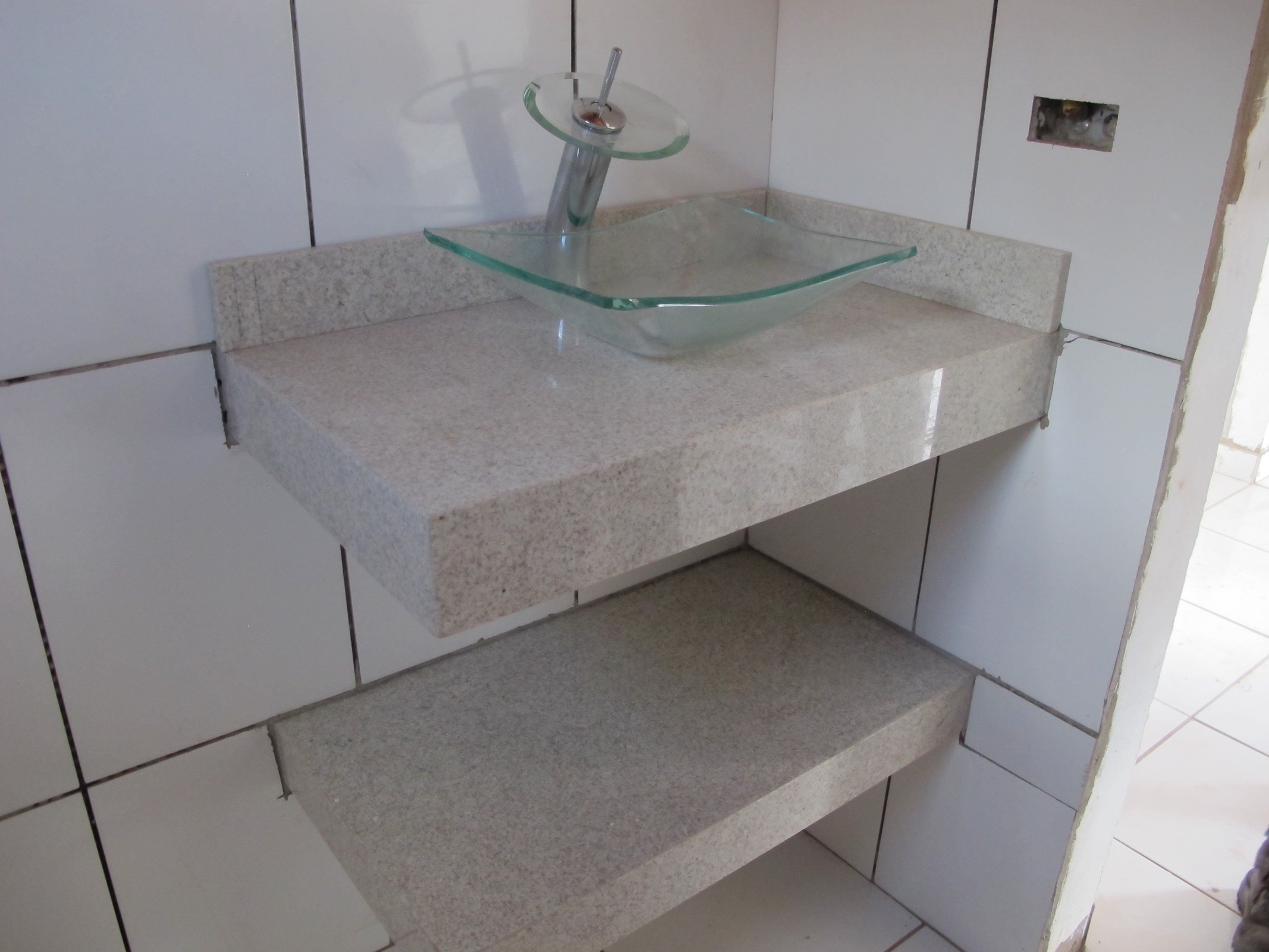 BRASILÂNDIA-MS
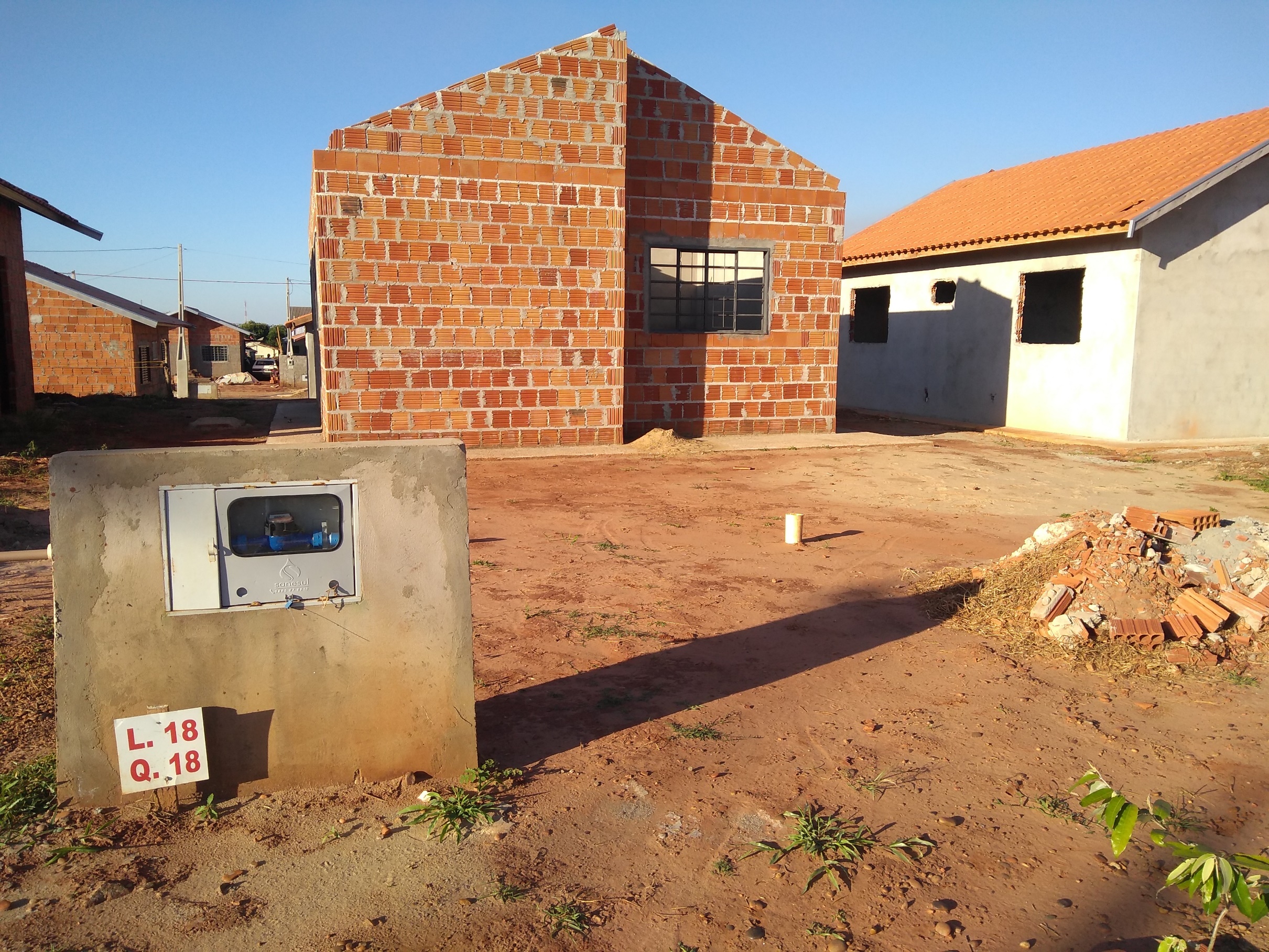 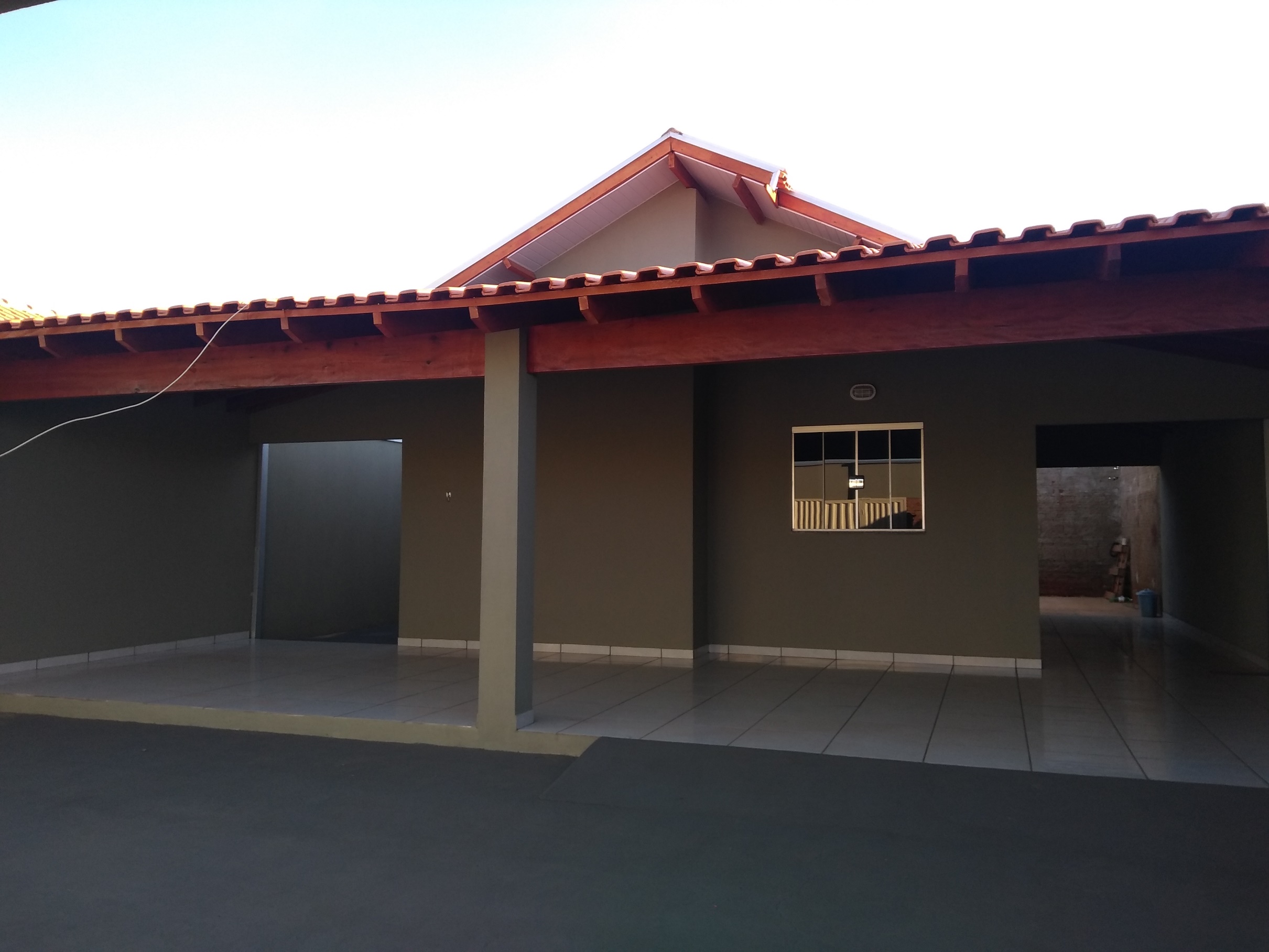 ITAQUIRAÍ MS
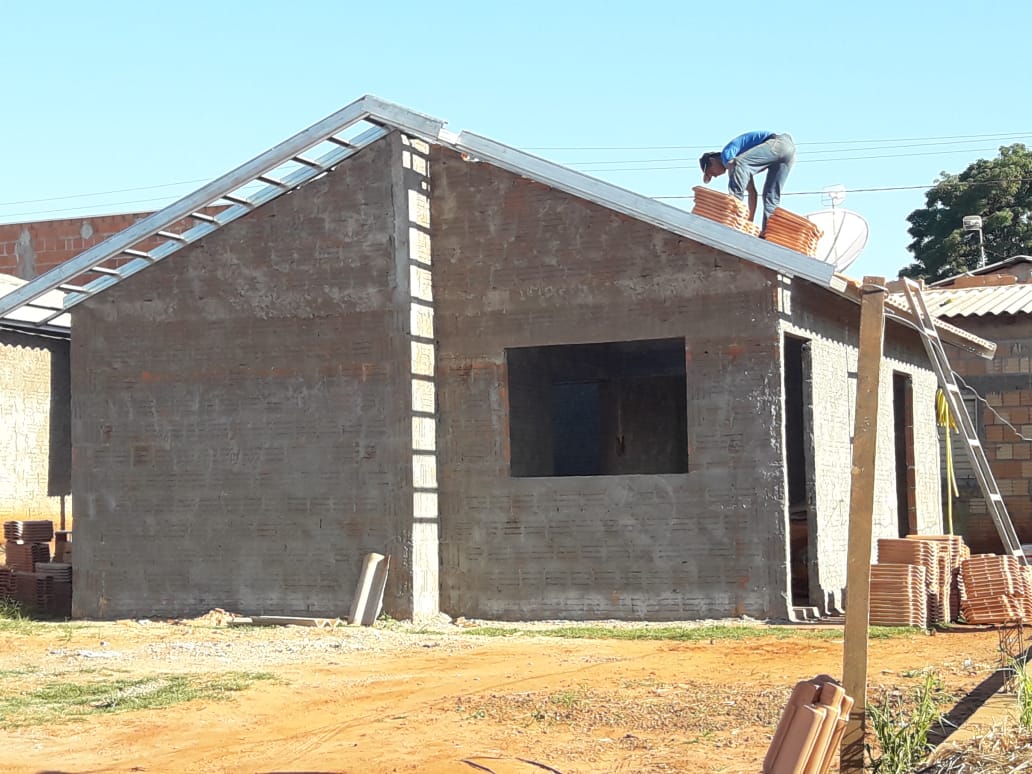 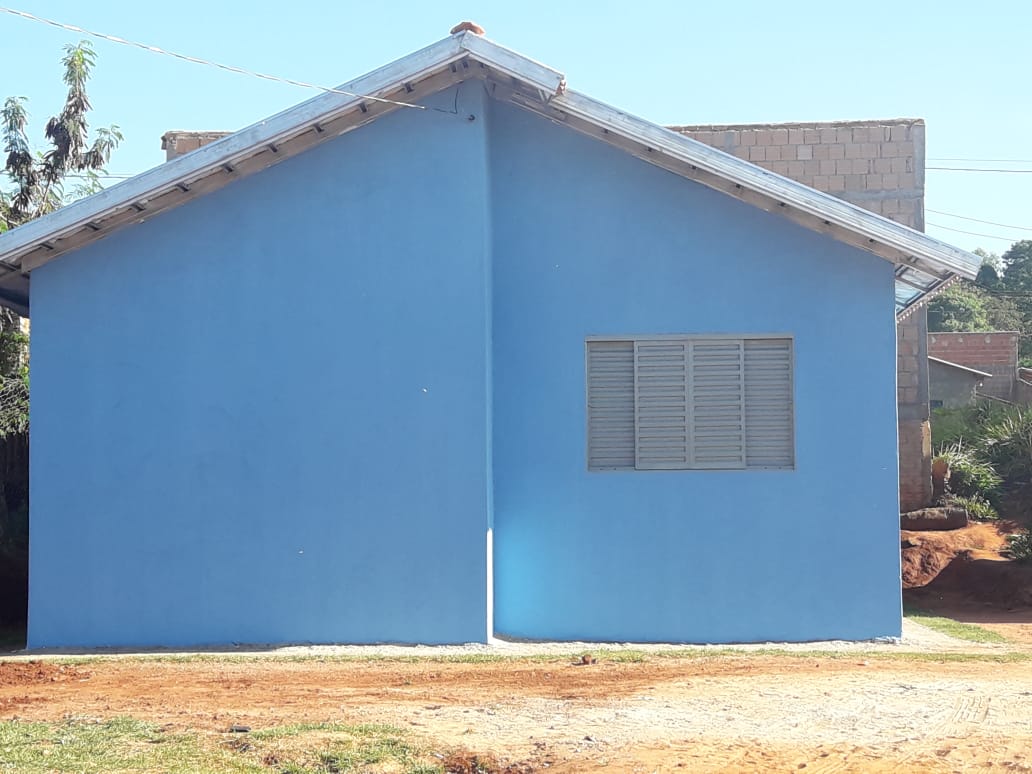 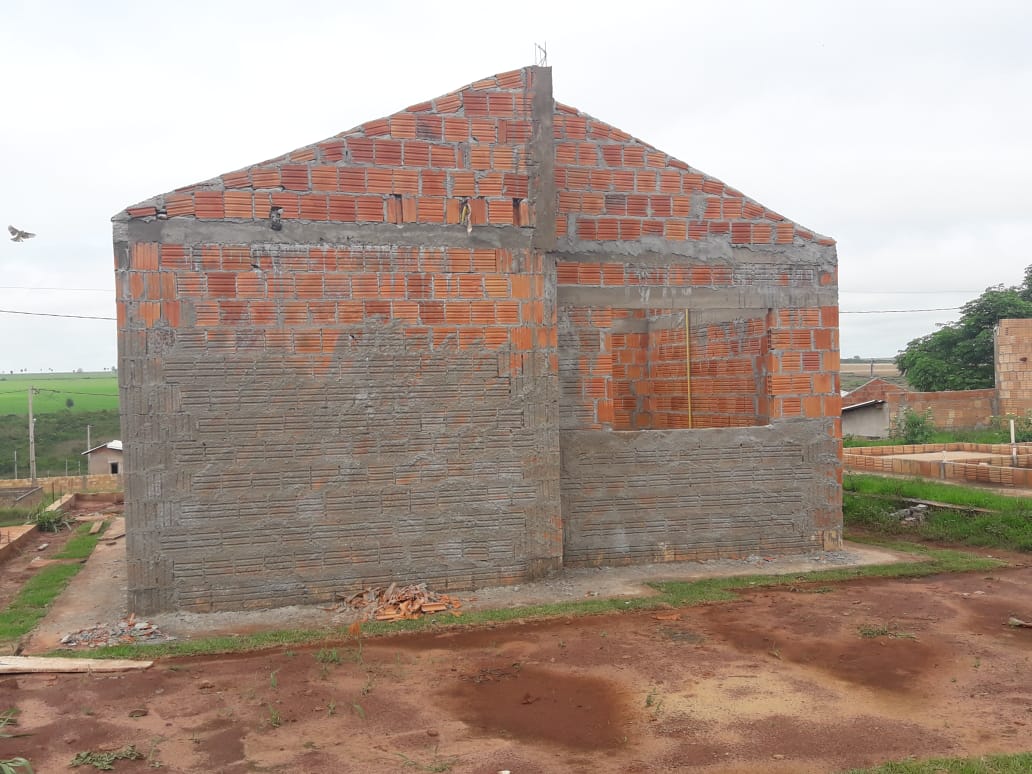 CASSILÂNDIA MS
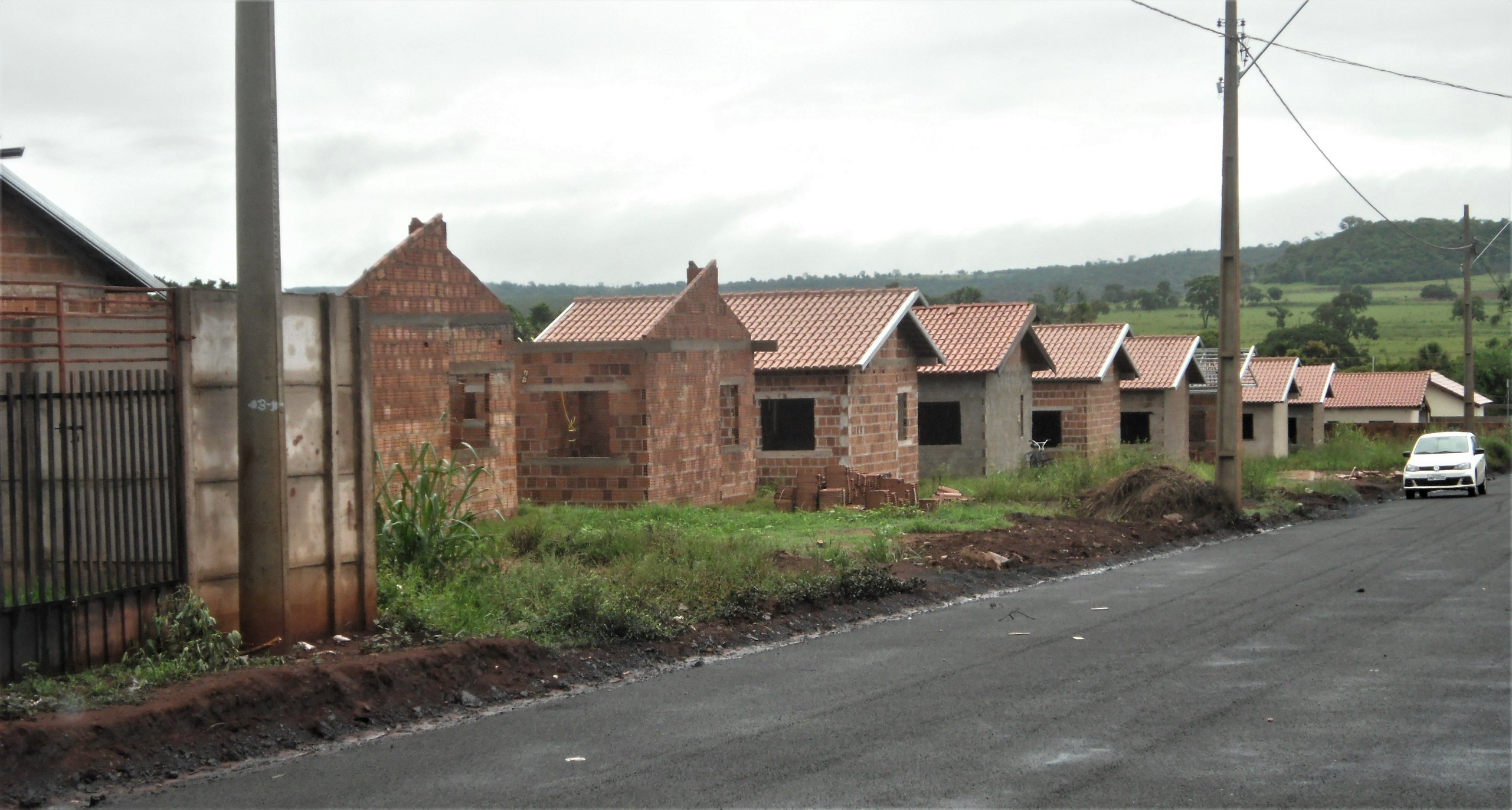 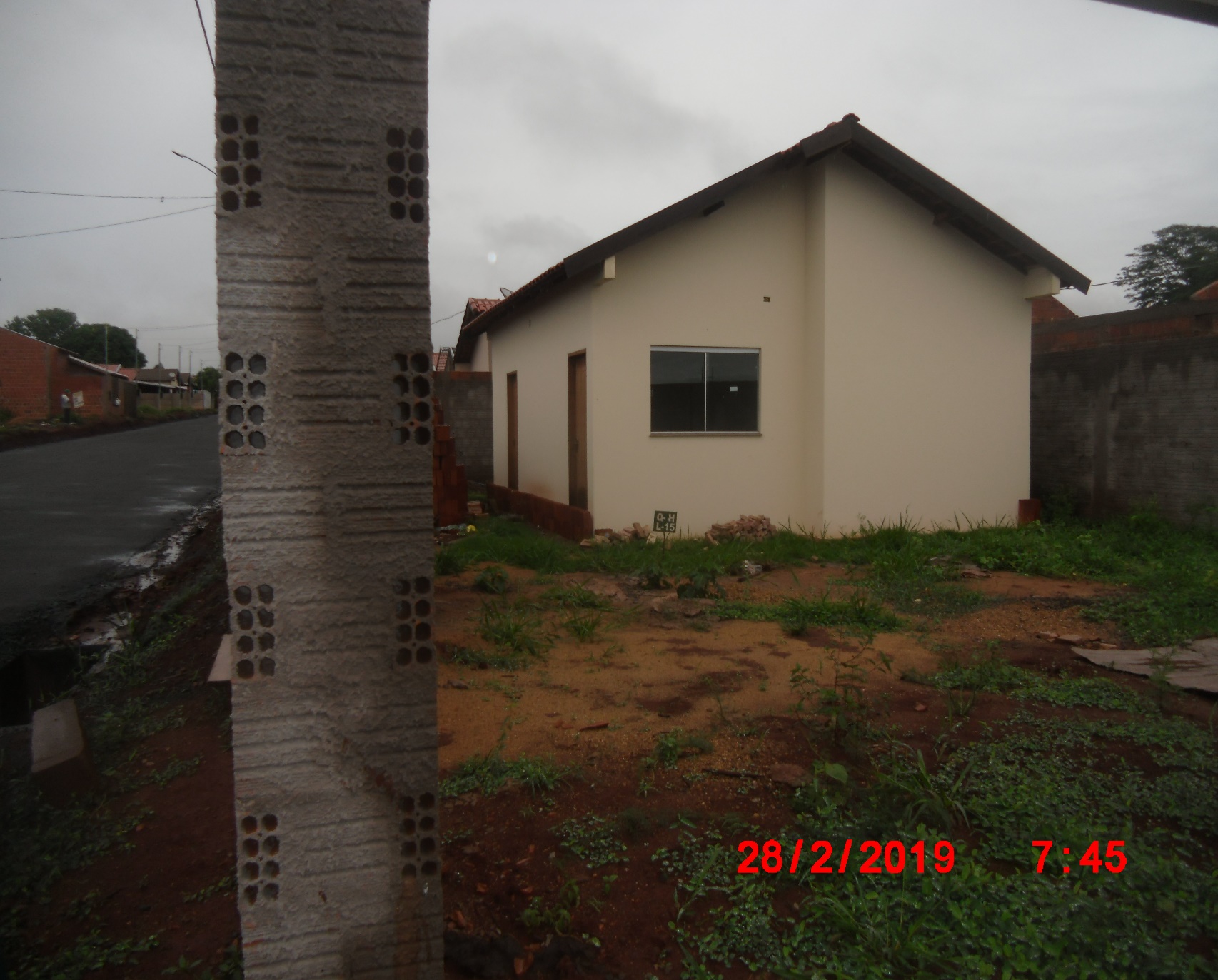 OBRIGADA	A TODOS!
Maria do Carmo Avesani Lopez
Diretora-Presidente da AGEHAB/MS